Соотнесение цифр с количеством предметов II
Учитель-дефектолог:
Курчанова  Ирина Анатольевна
К картинкам  подобрать соответствующие цифры
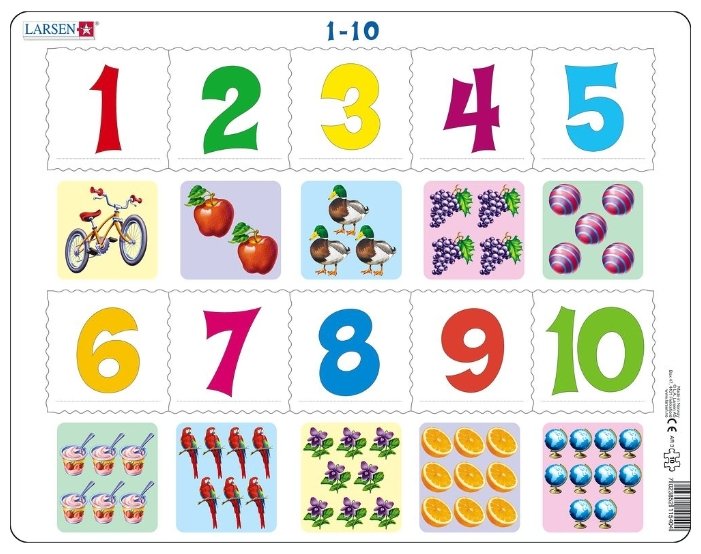 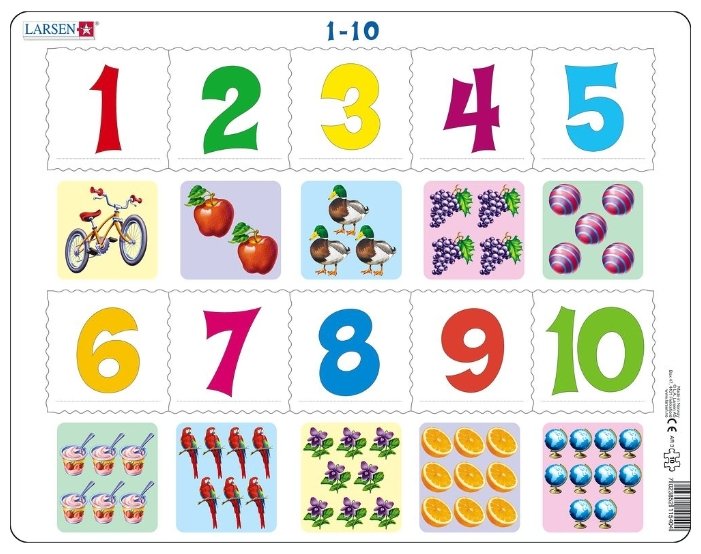 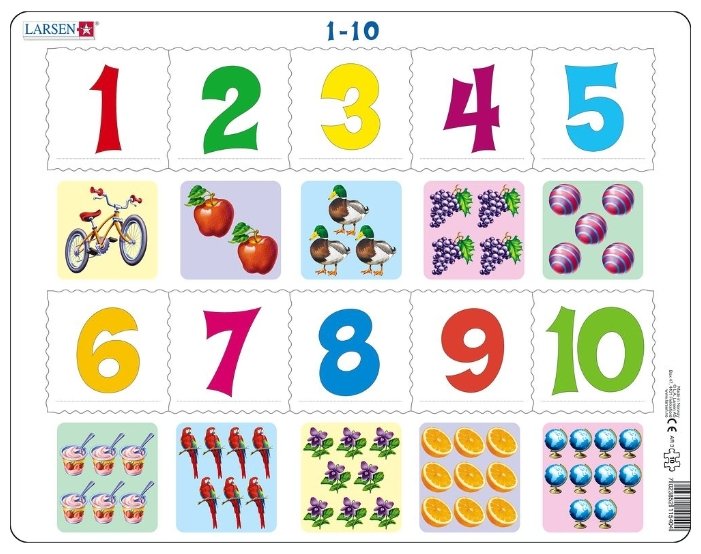 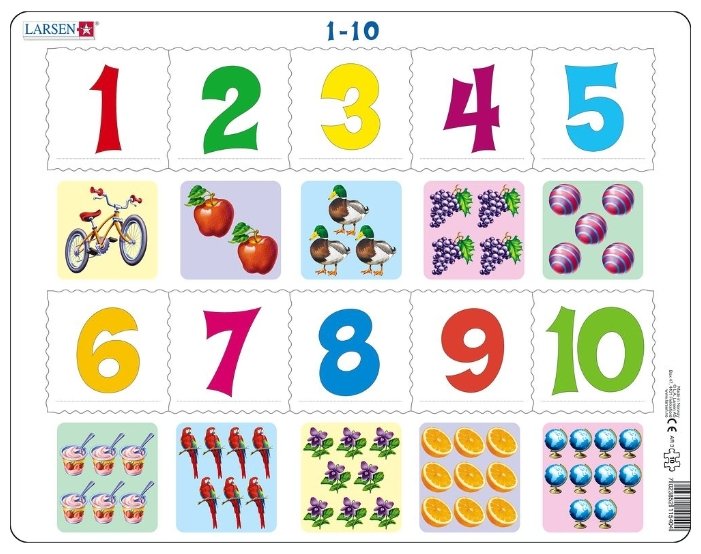 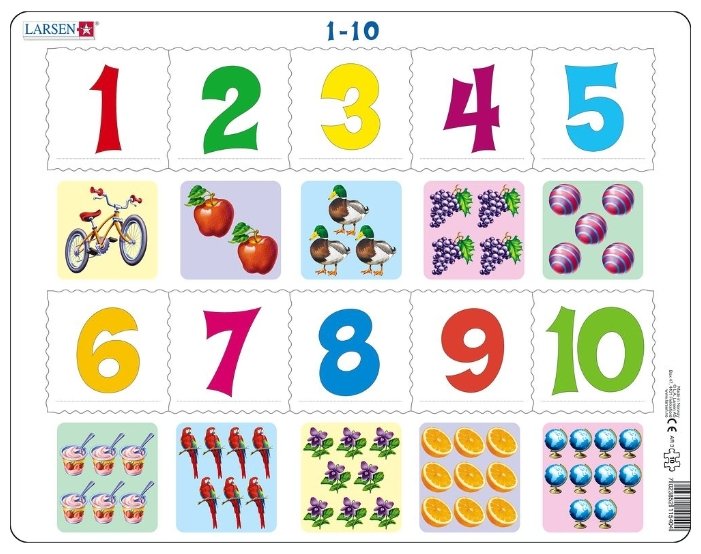 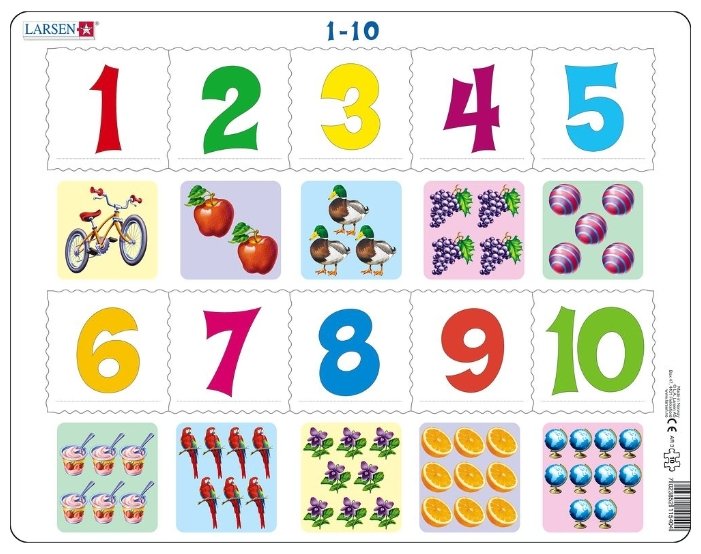 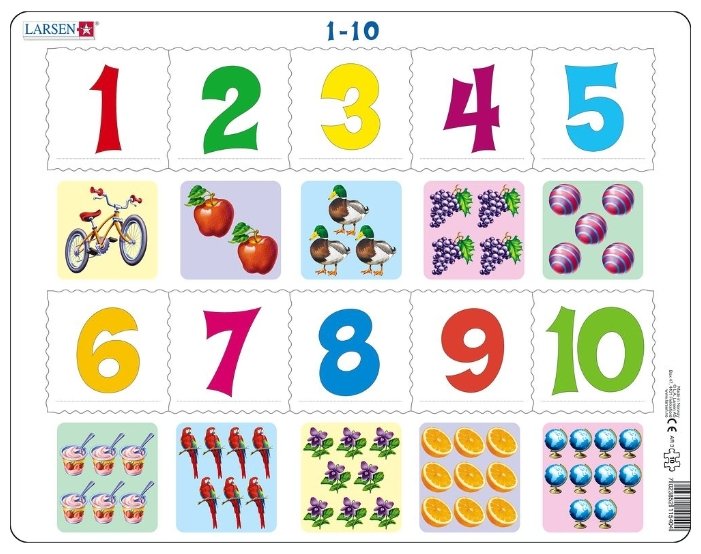 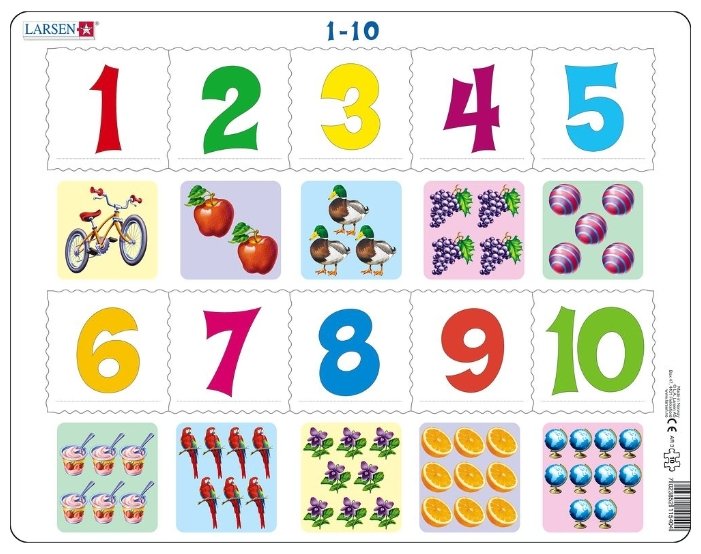 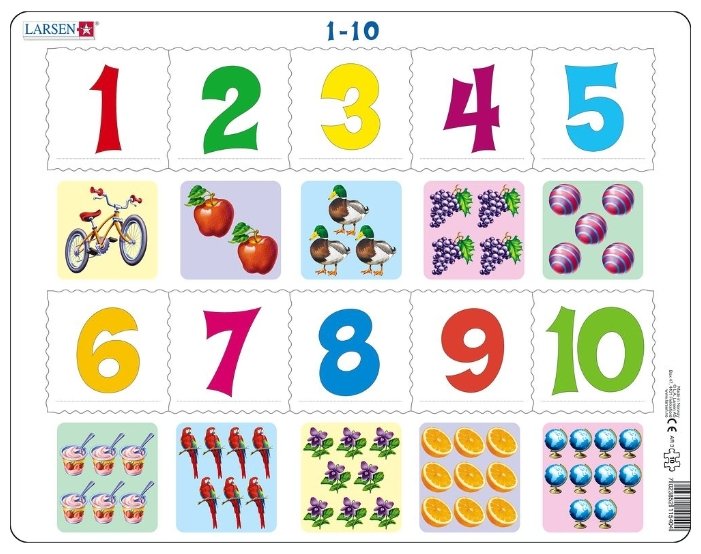 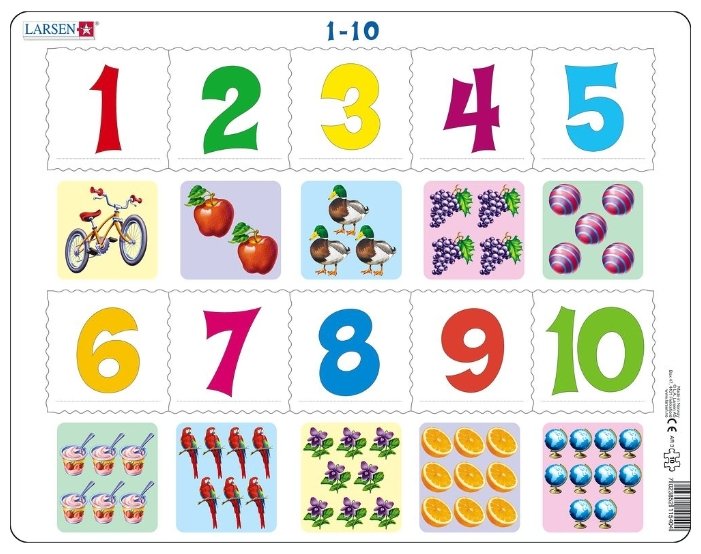 К картинкам  подобрать соответствующие цифры
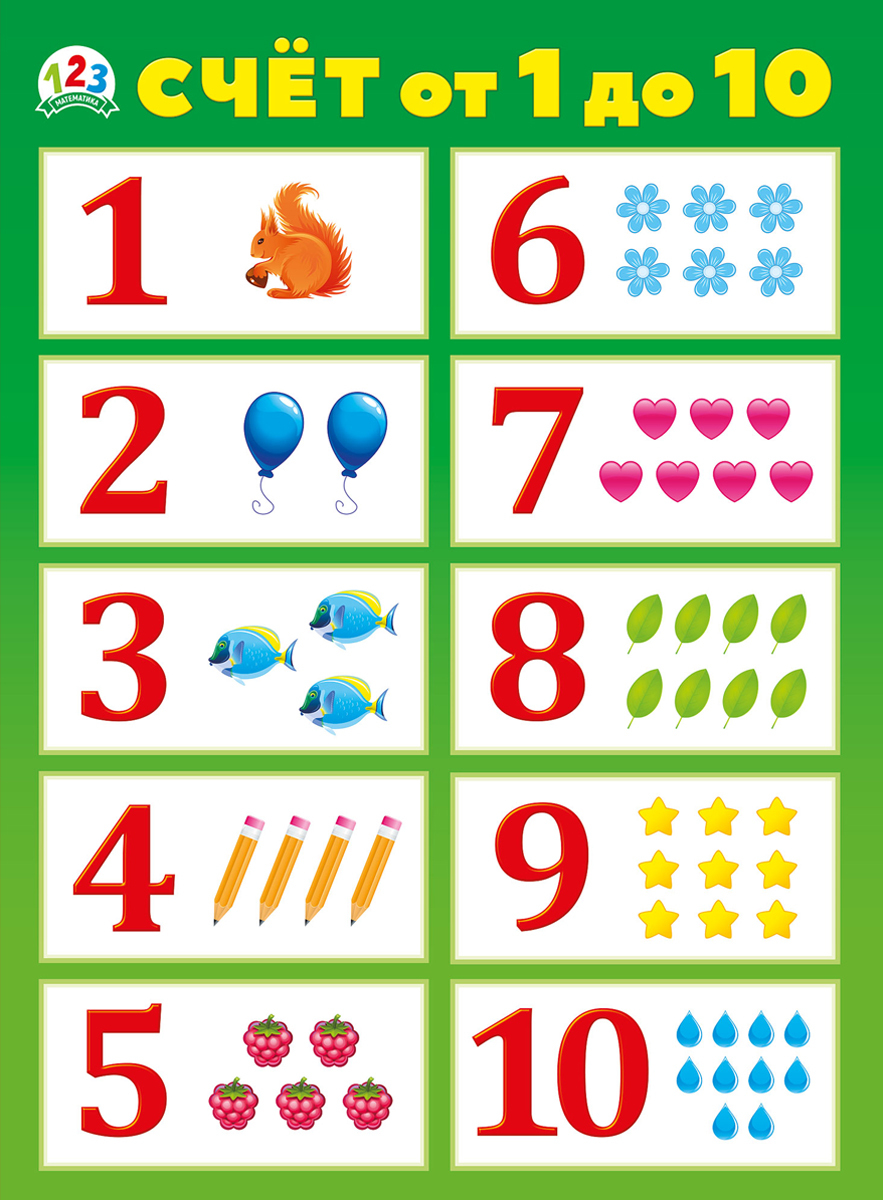 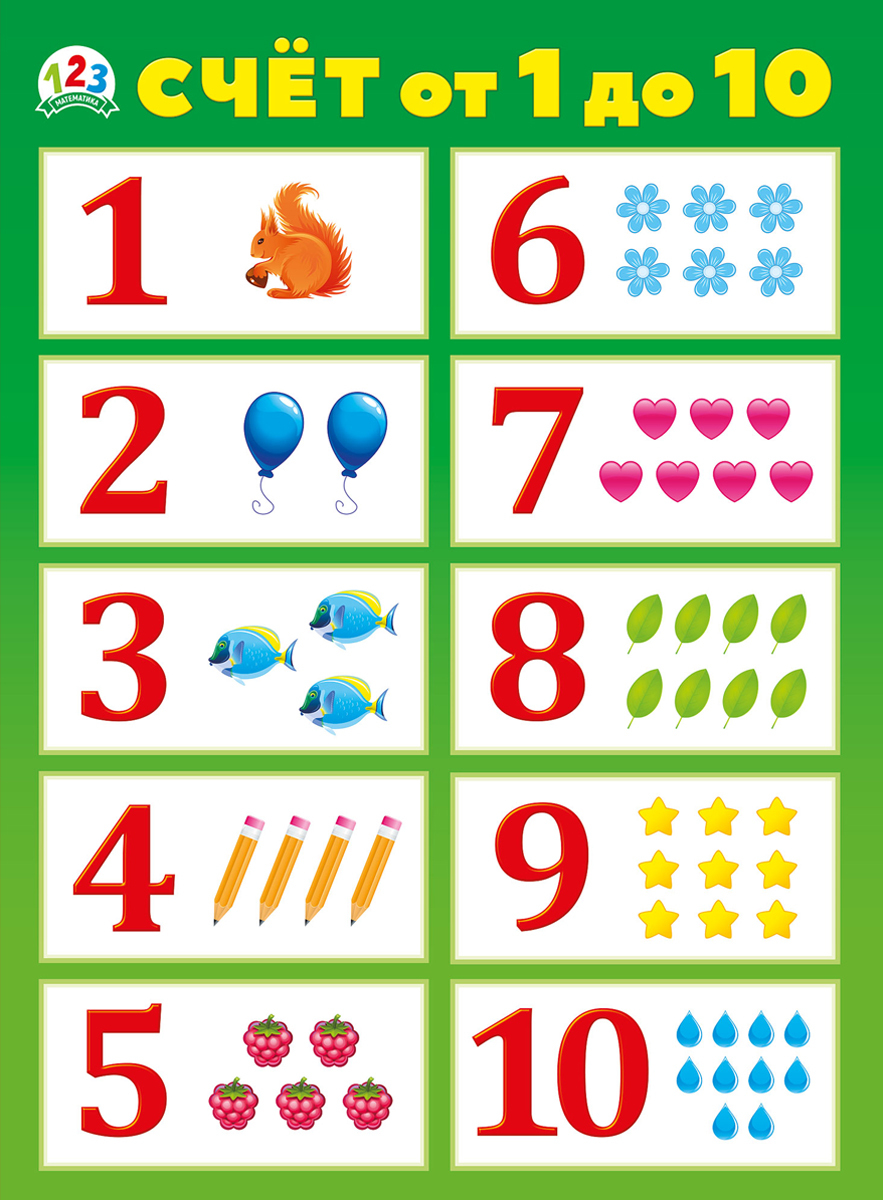 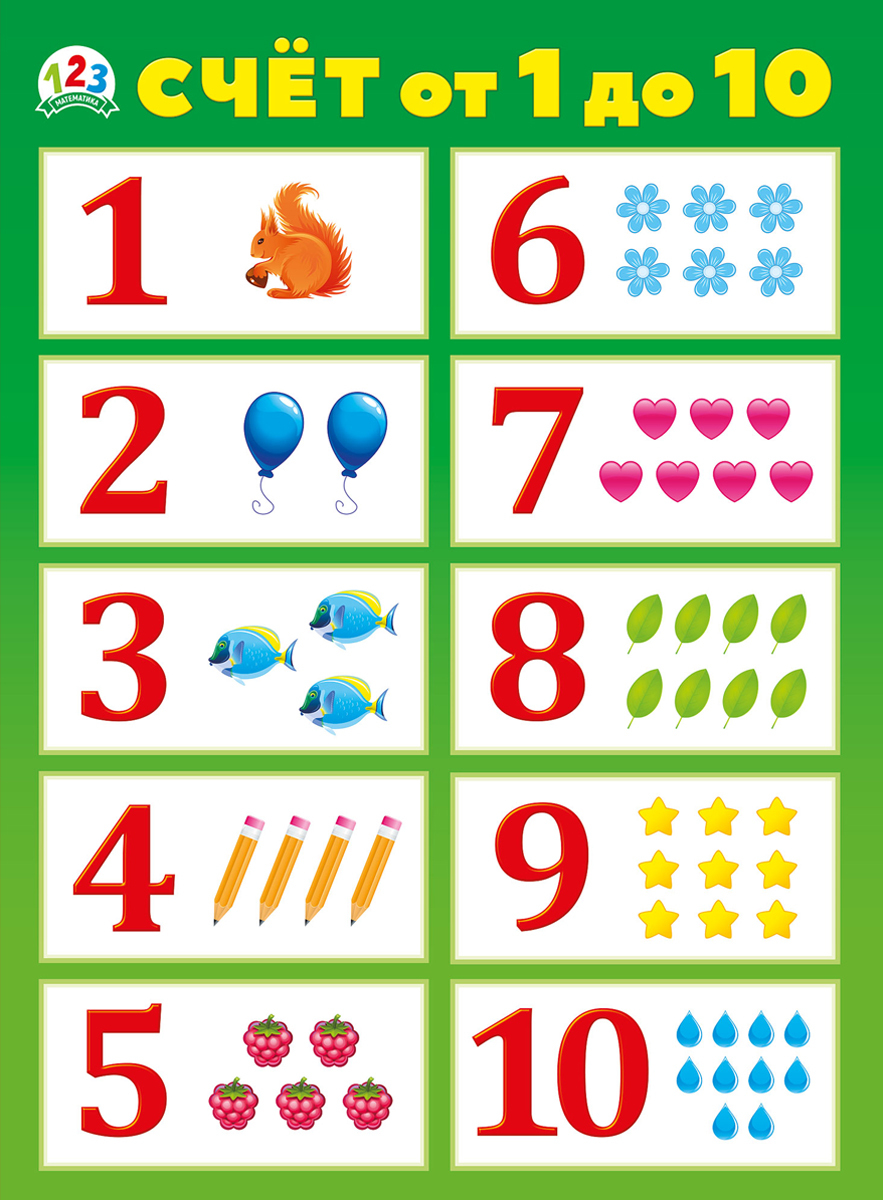 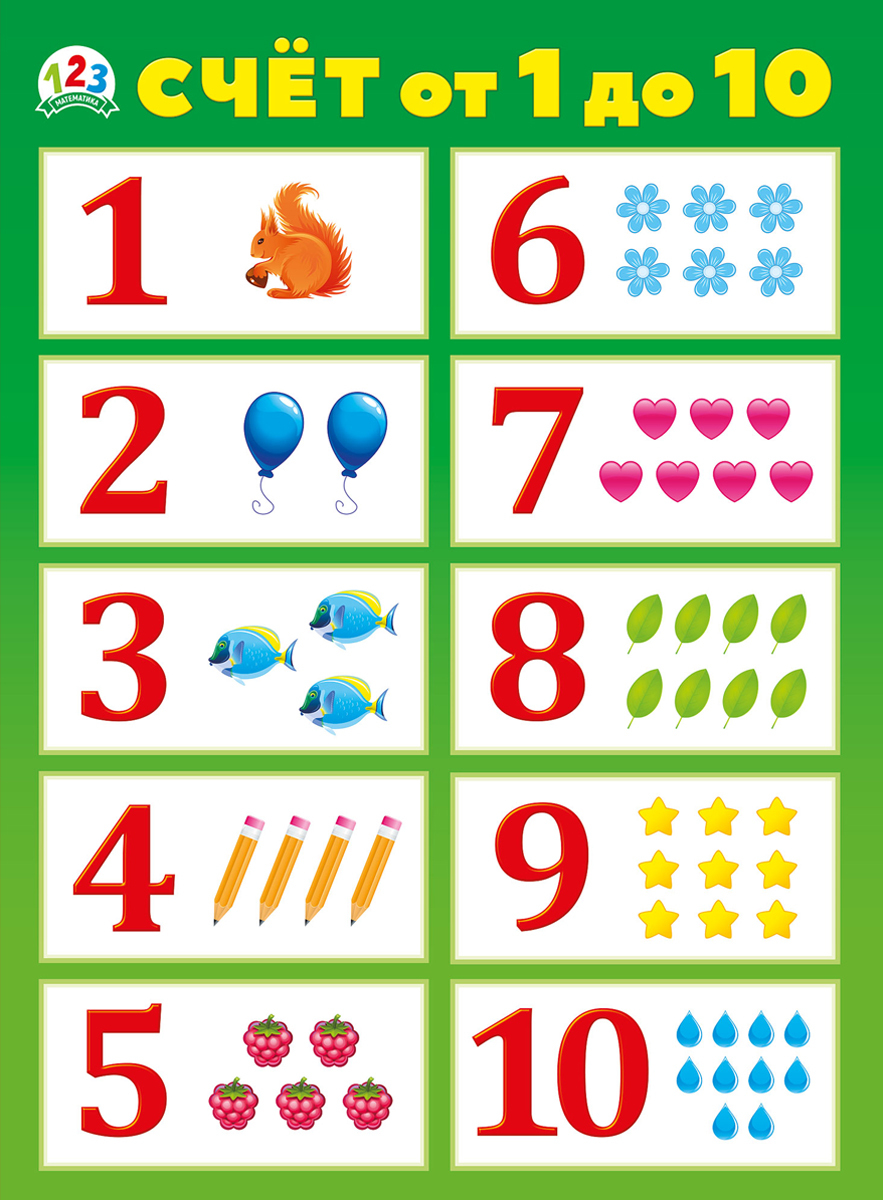 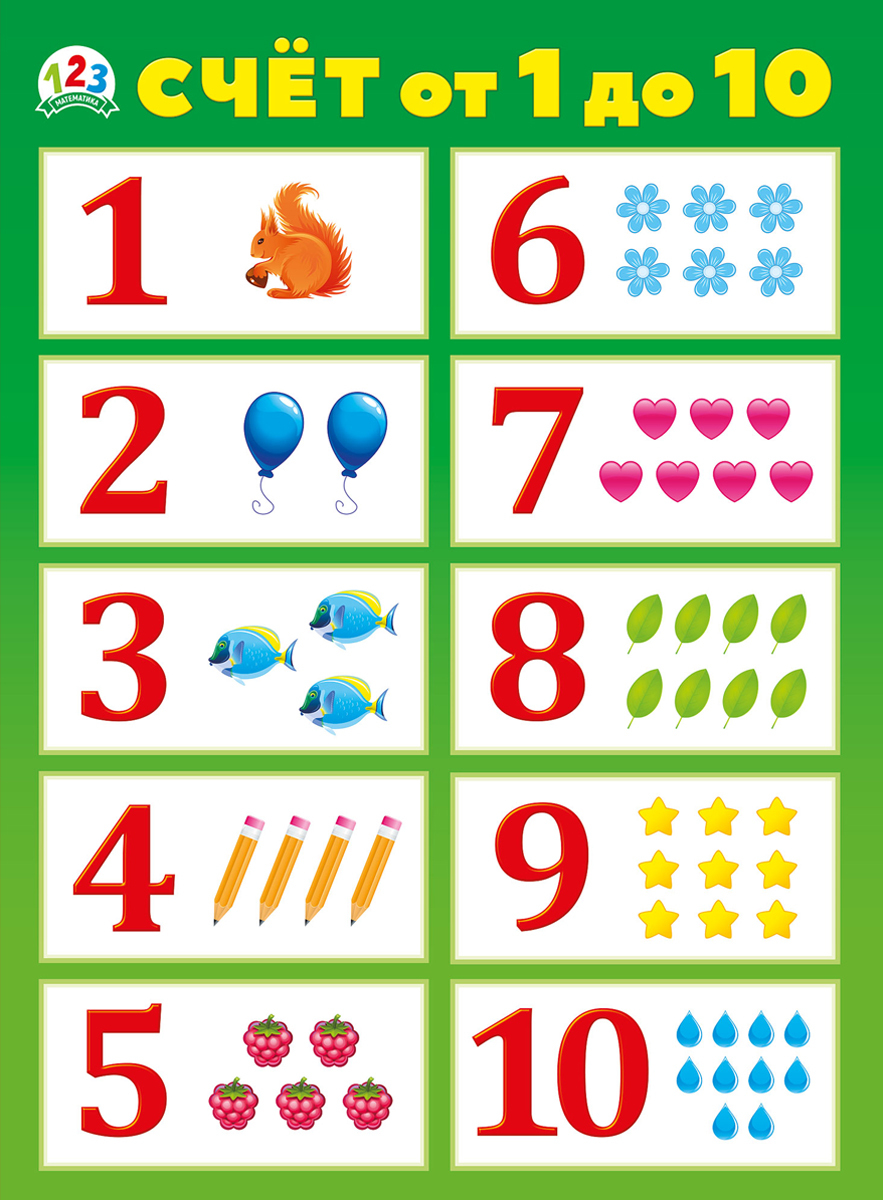 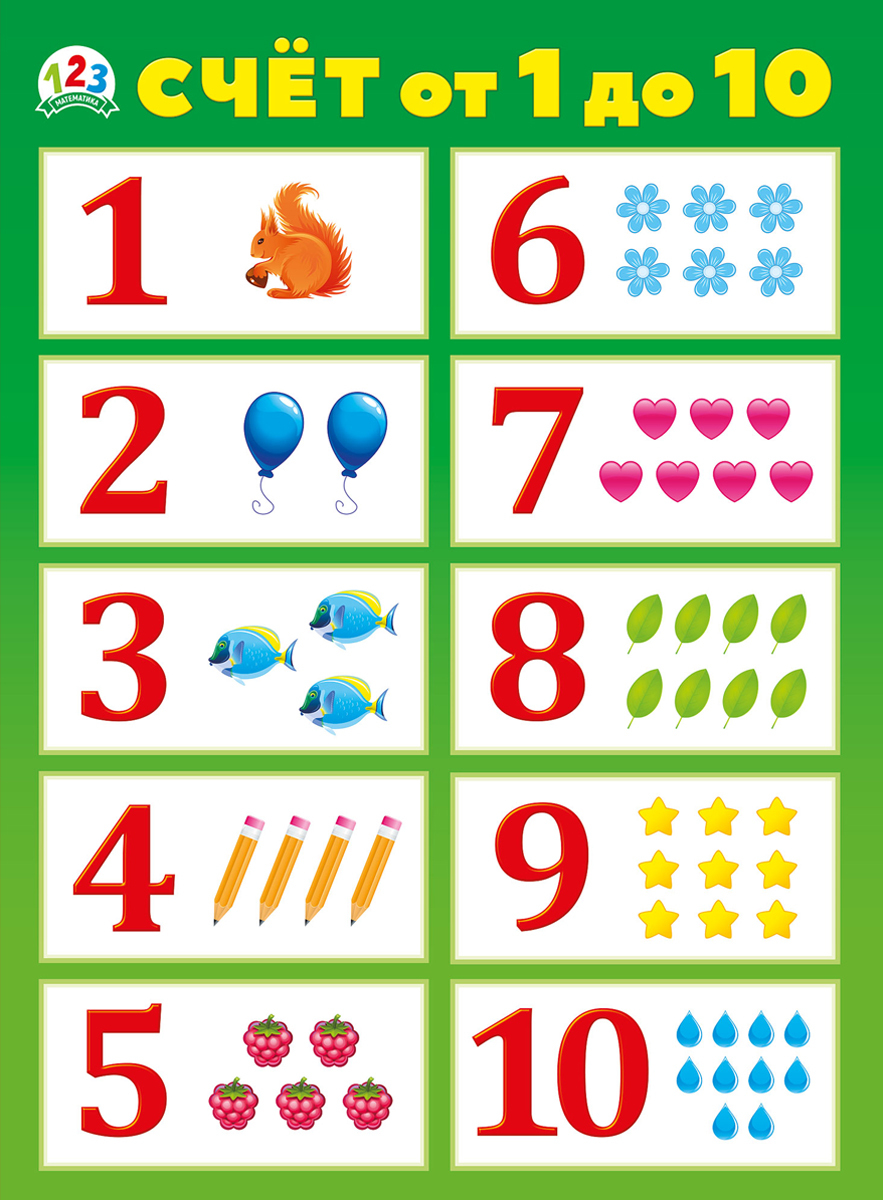 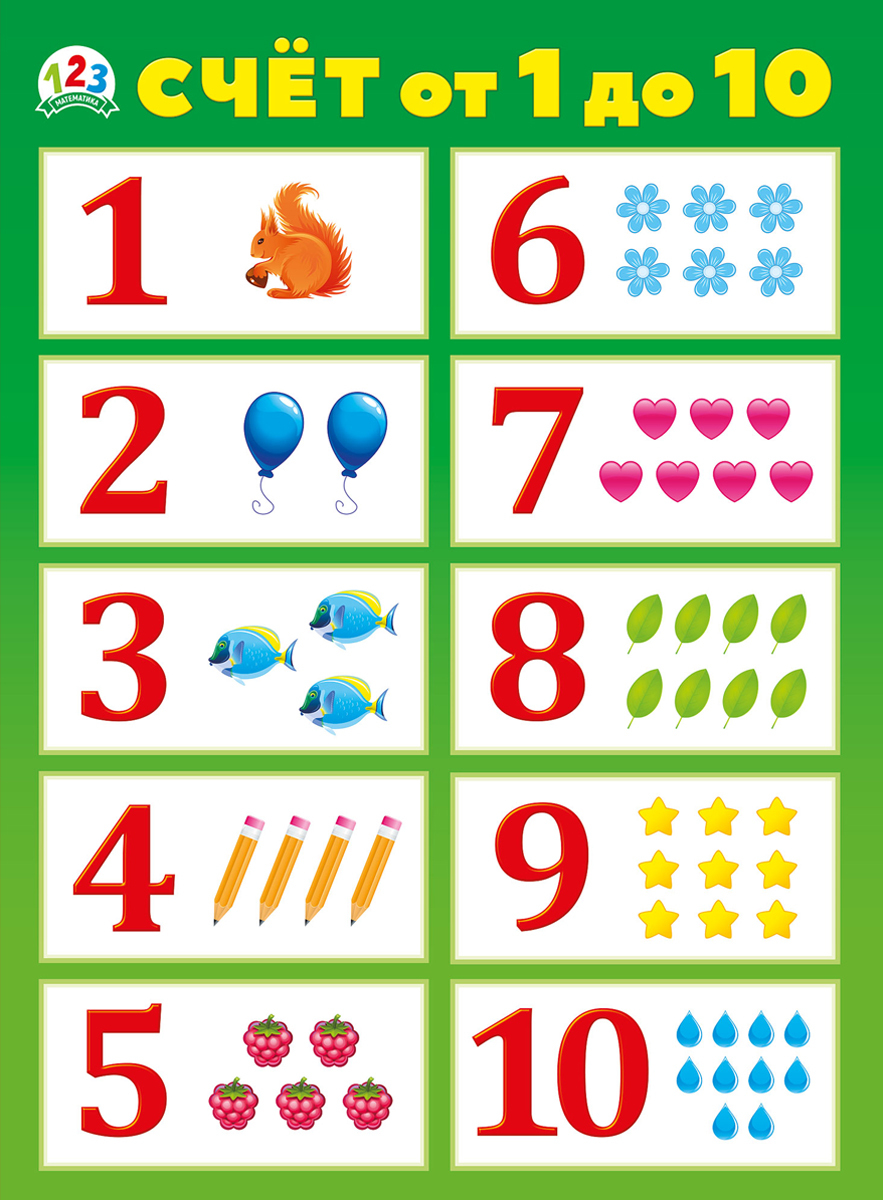 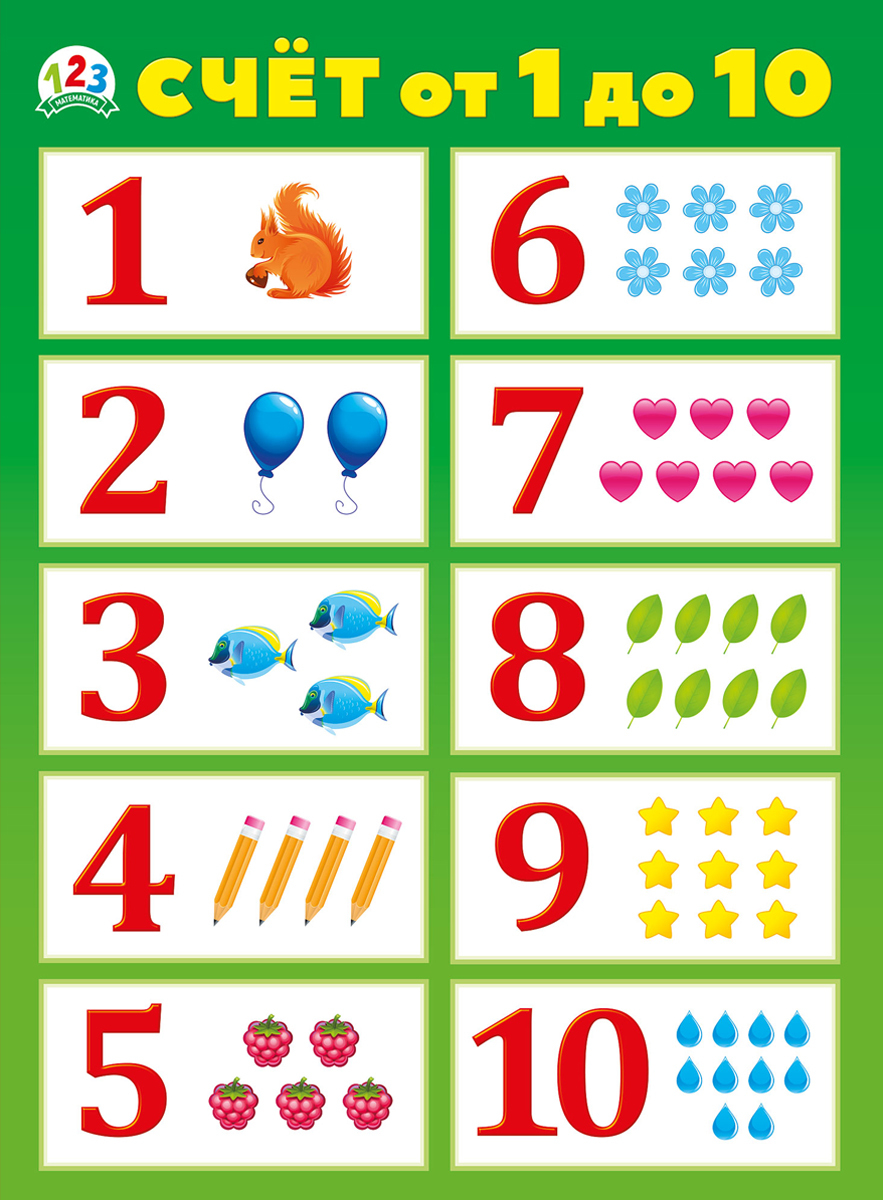 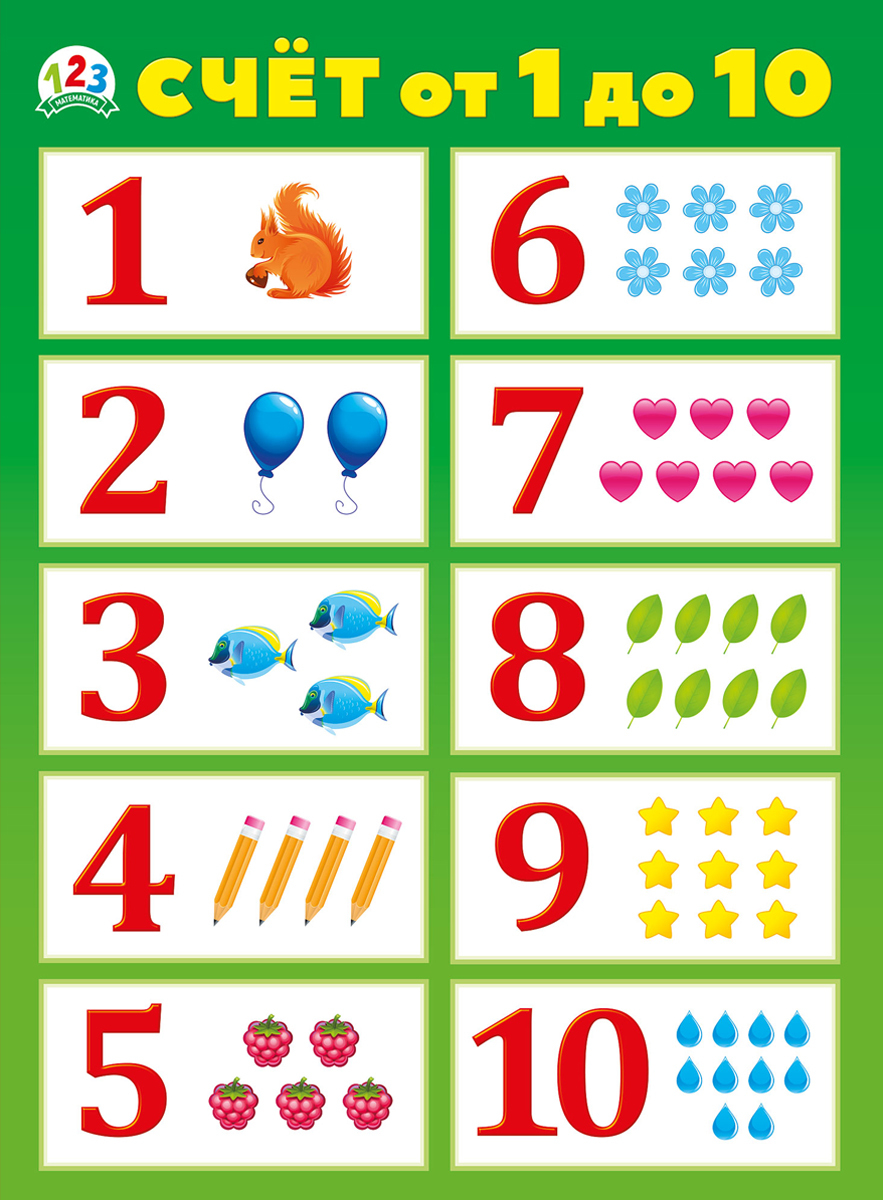 К картинкам  подобрать соответствующие цифры
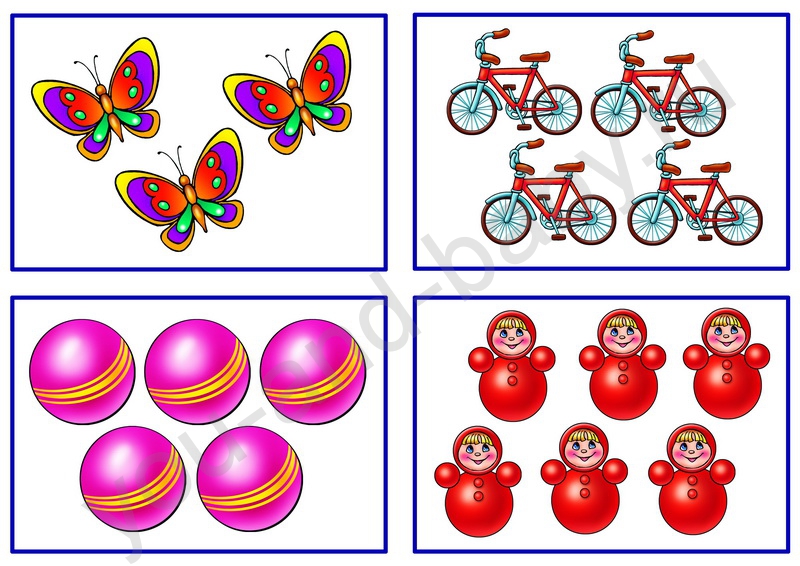 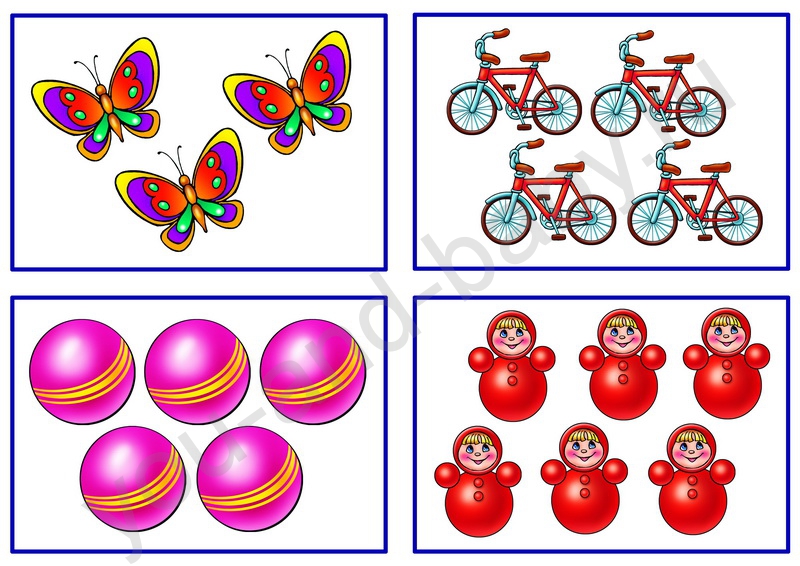 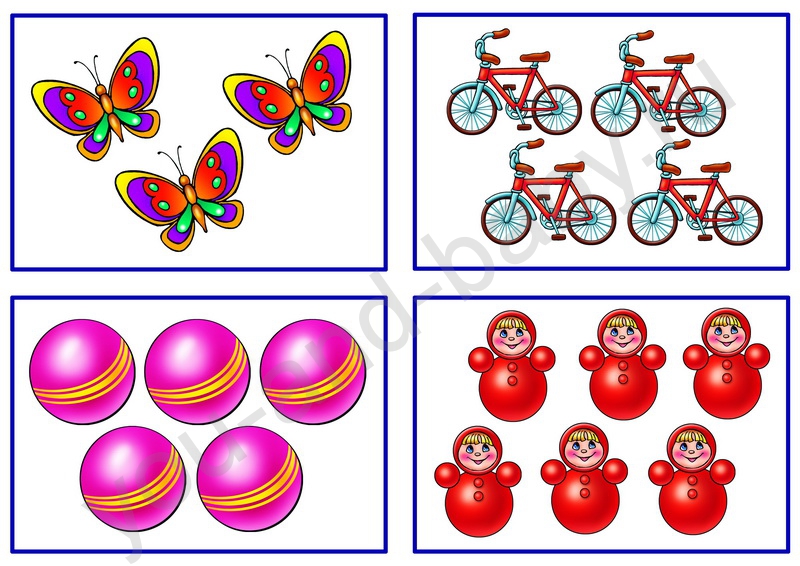 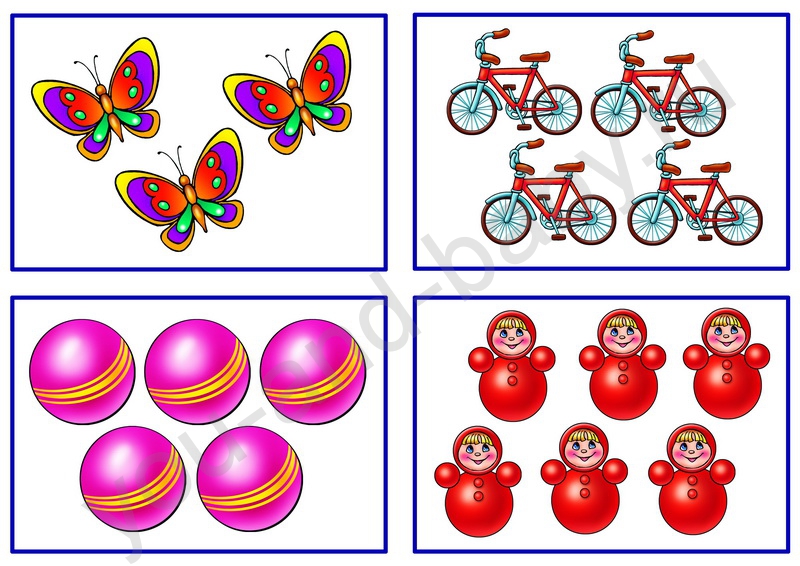 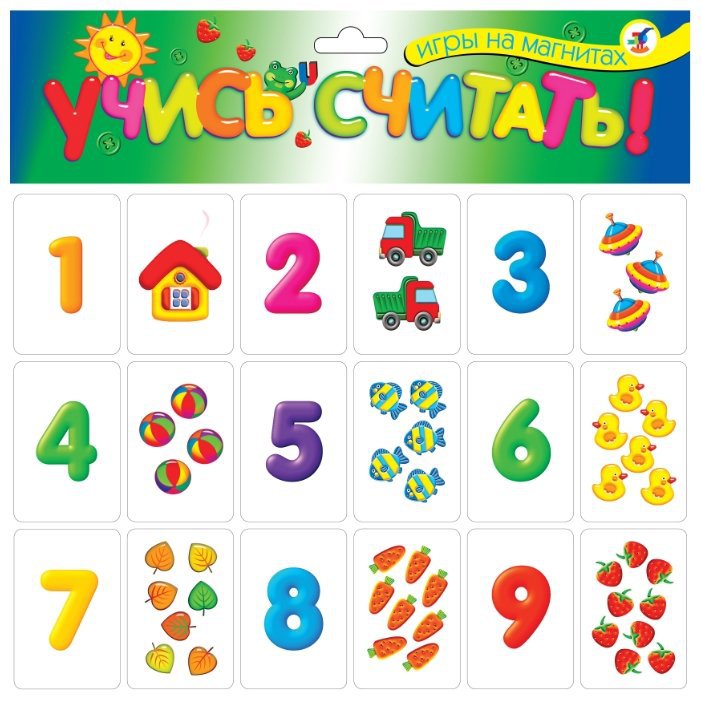 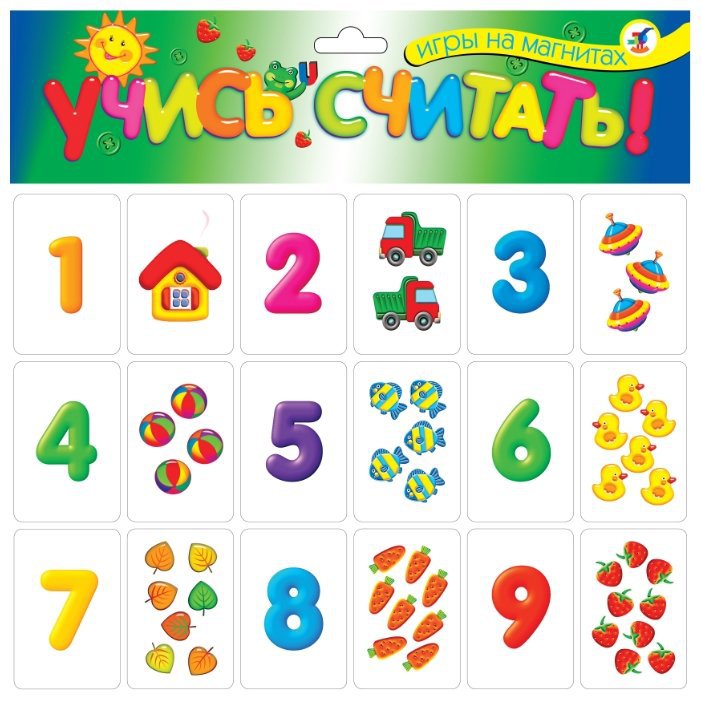 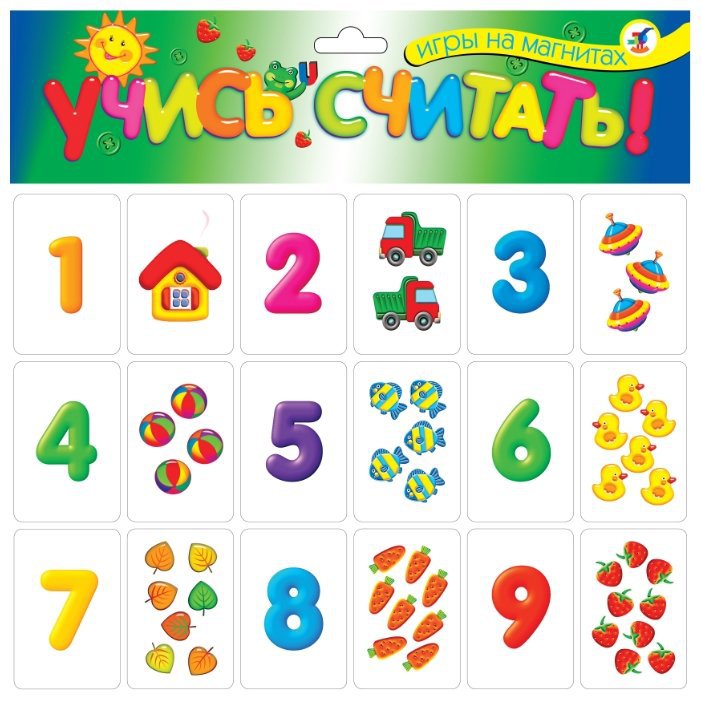 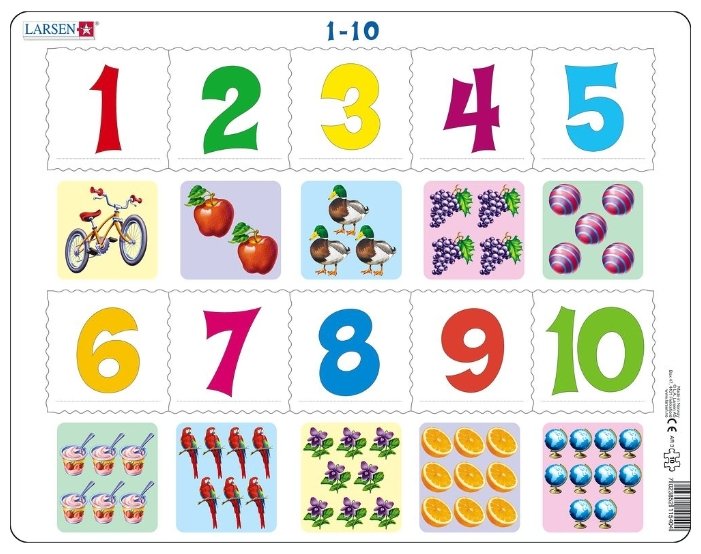 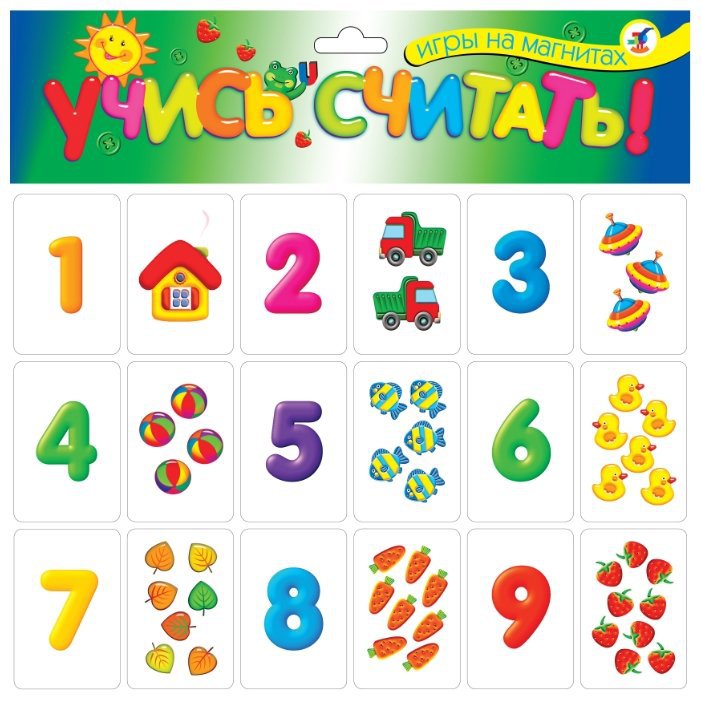 К картинкам  подобрать соответствующие цифры
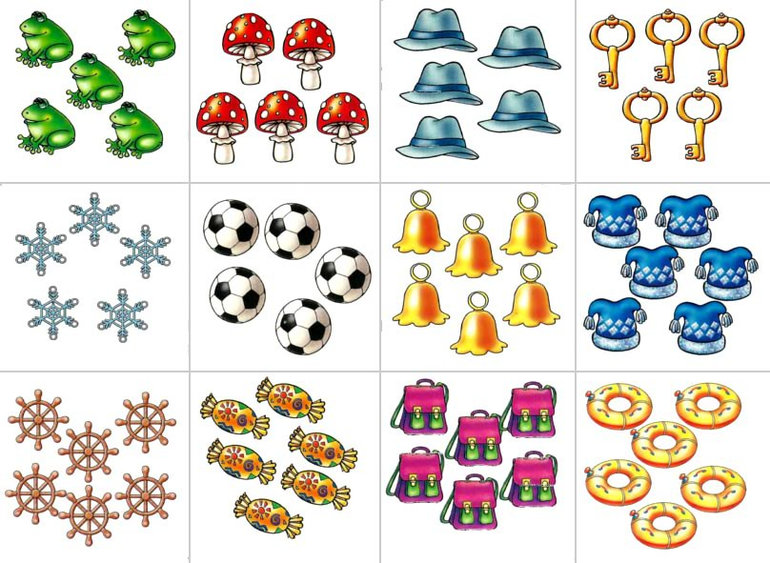 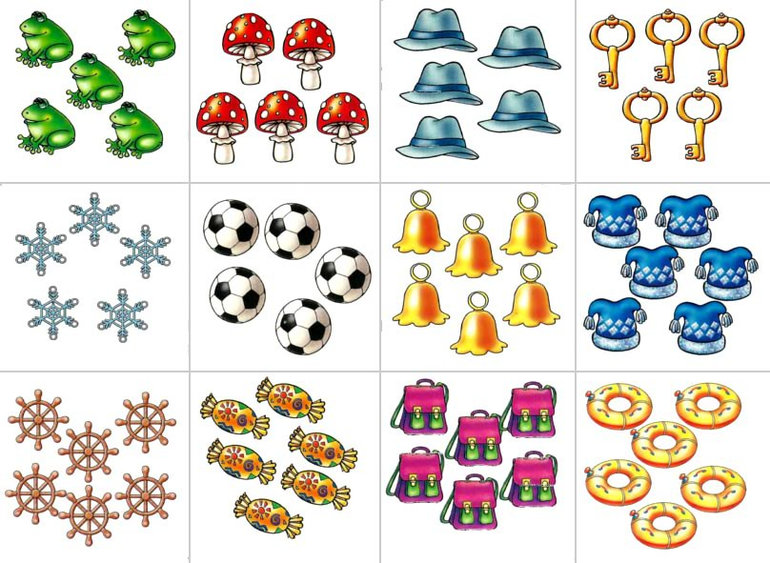 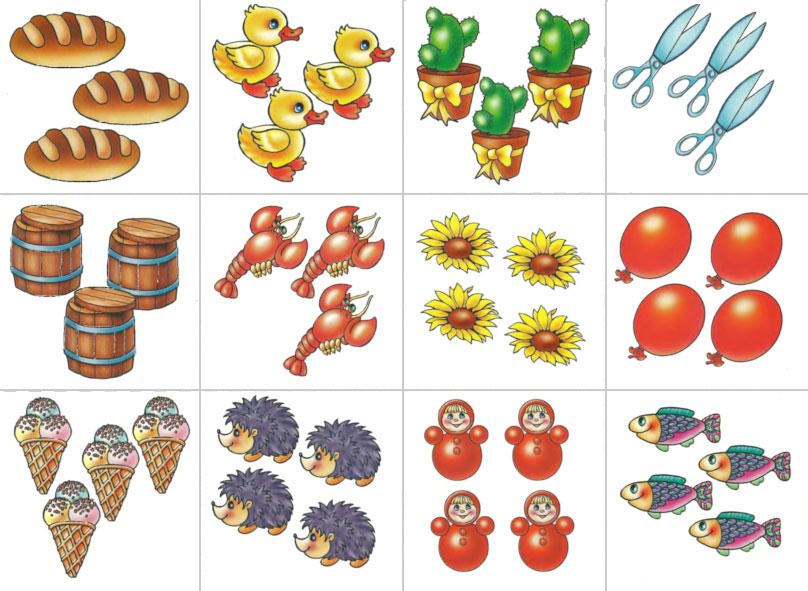 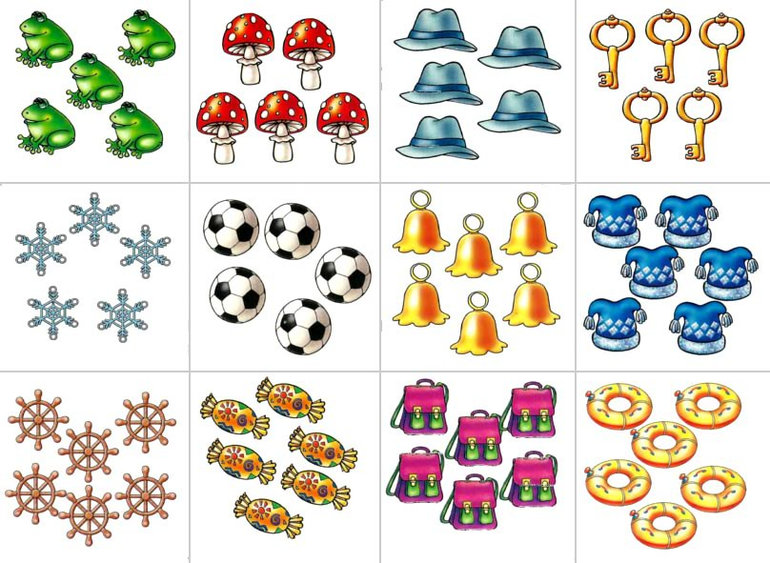 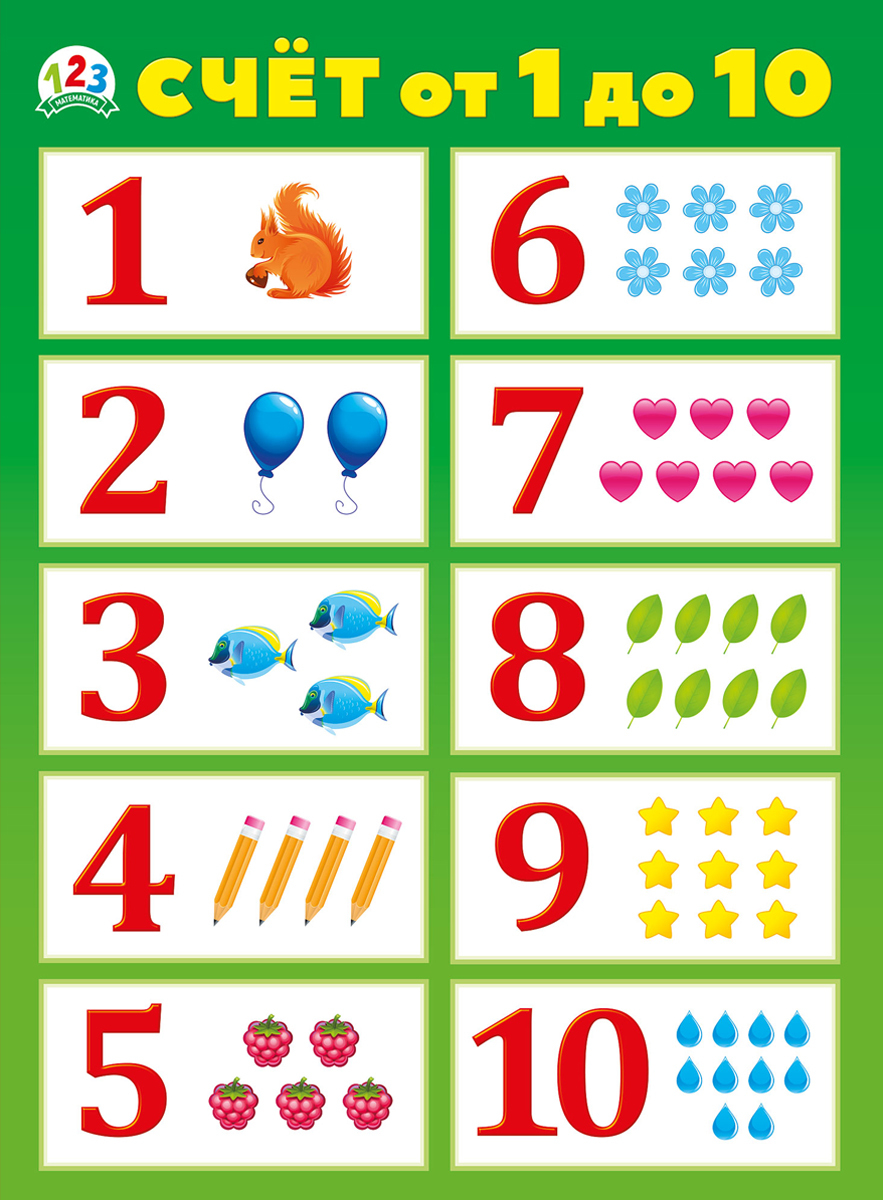 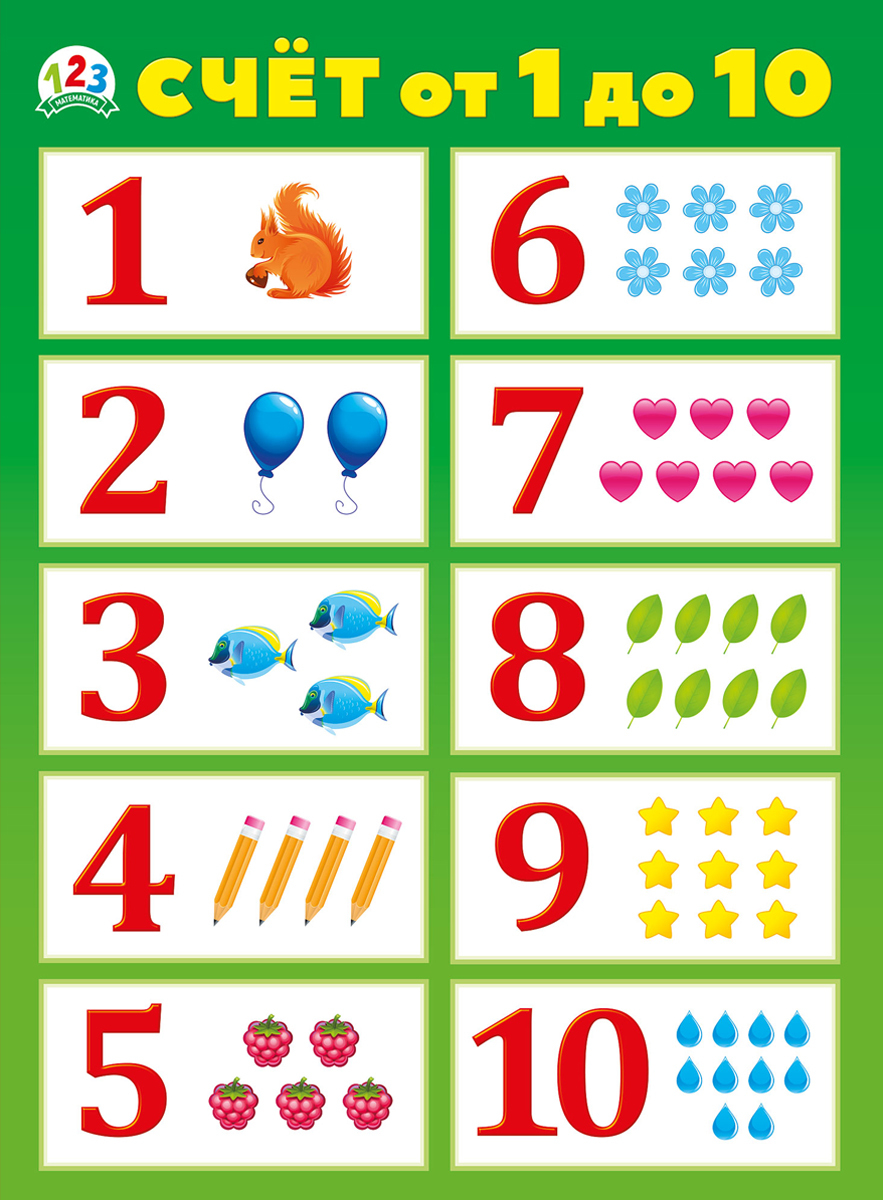 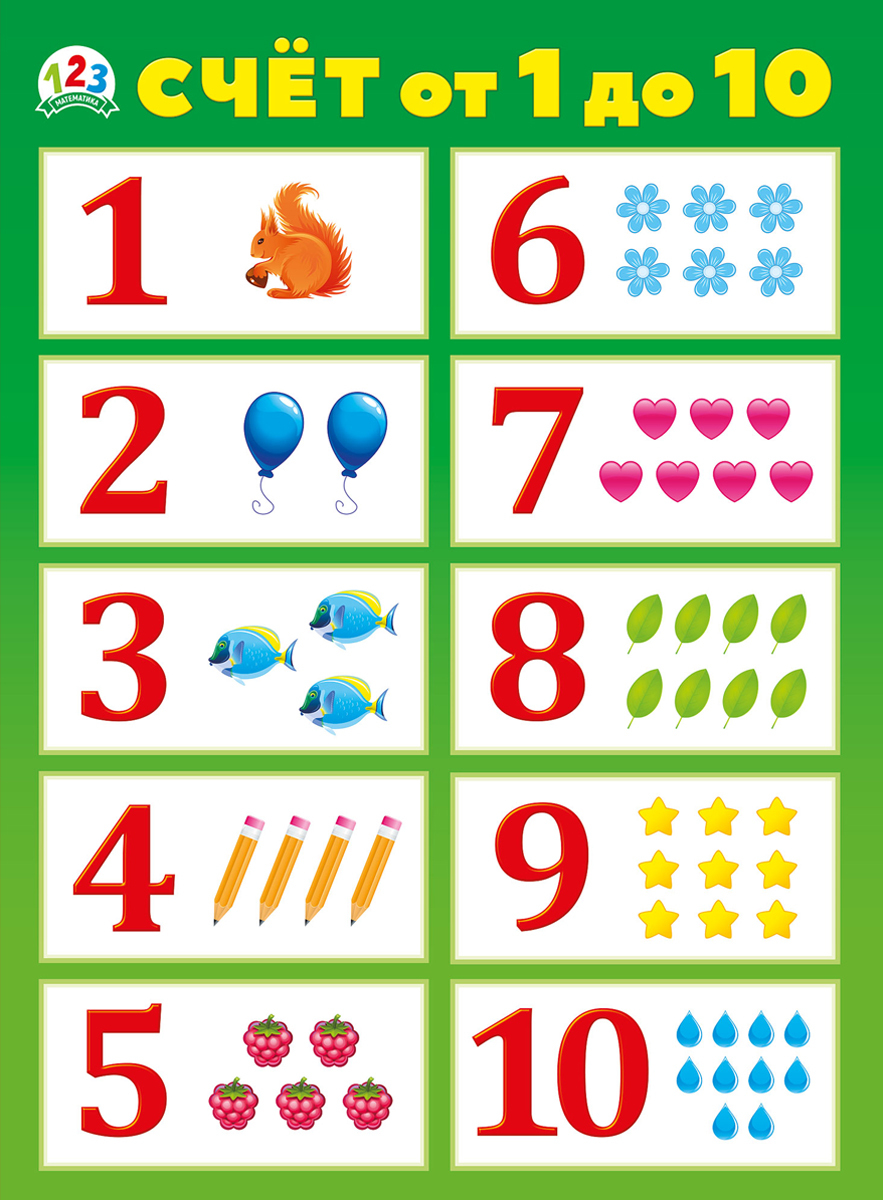 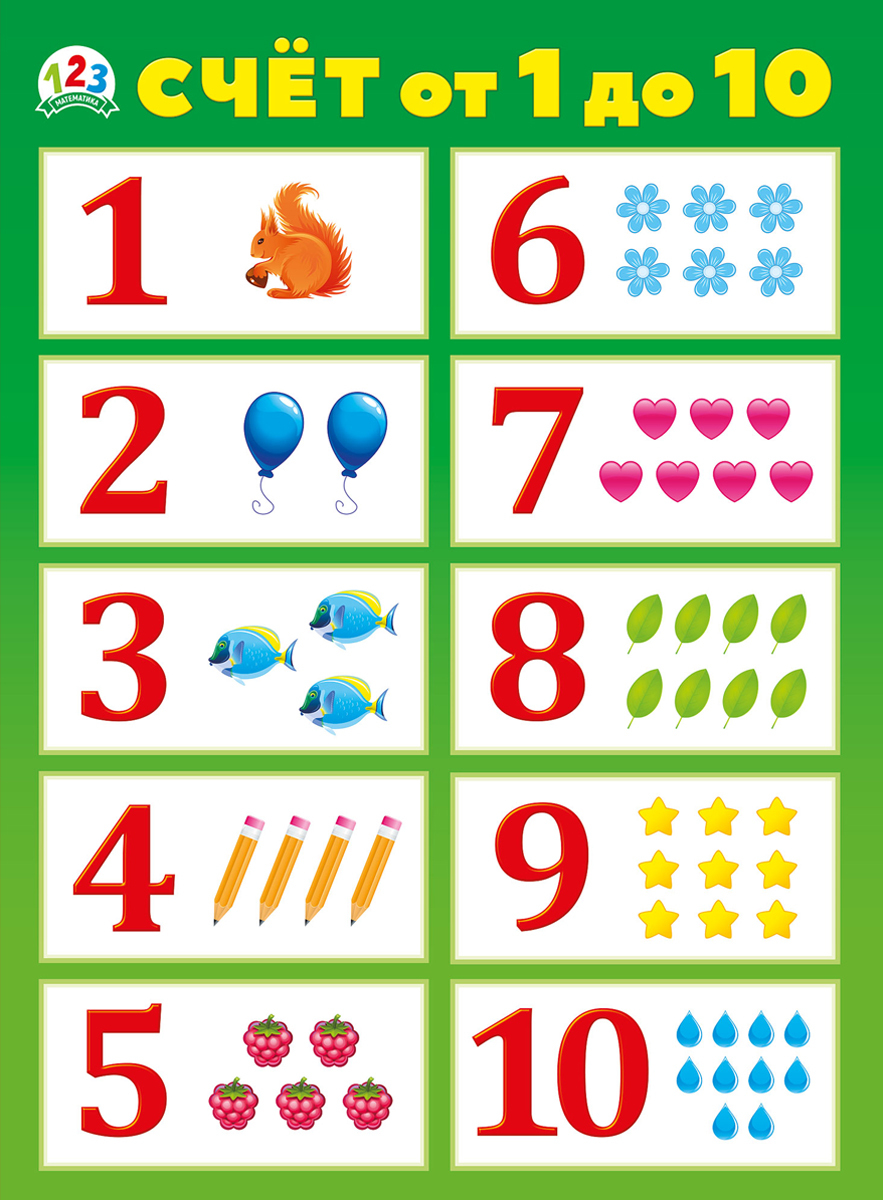 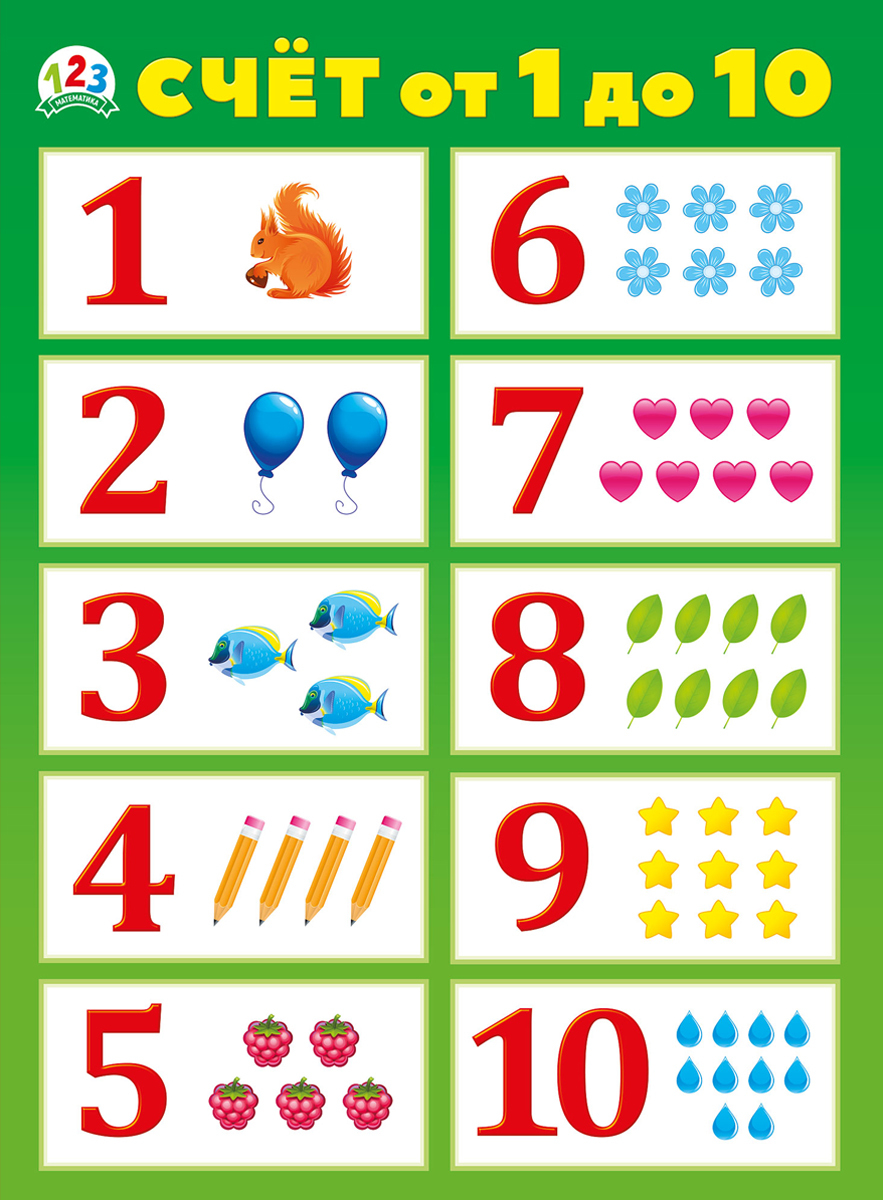 К картинкам  подобрать соответствующие цифры
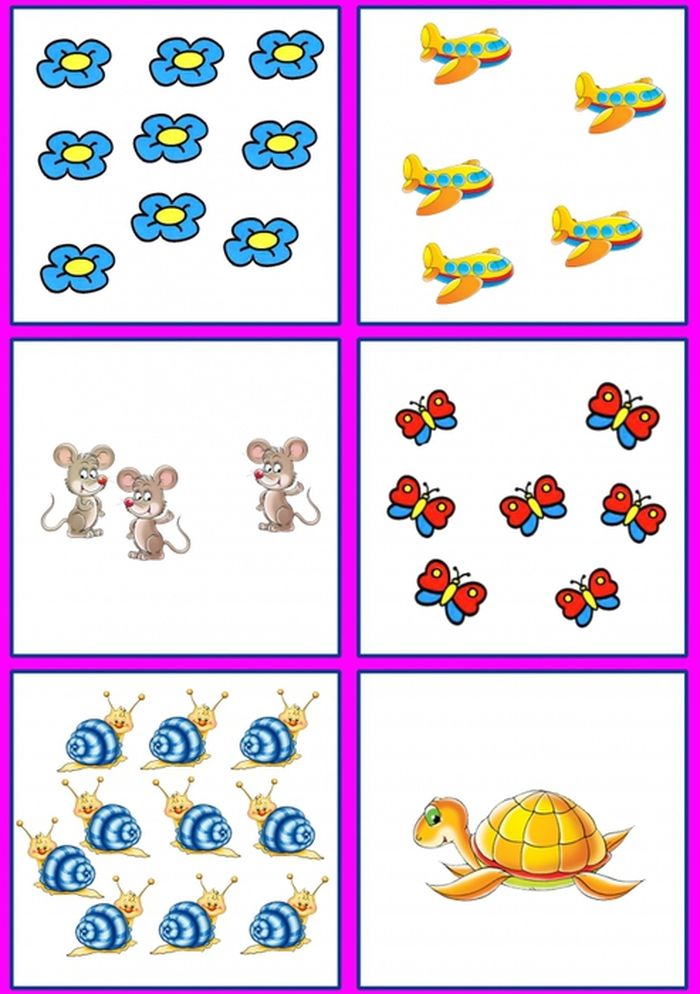 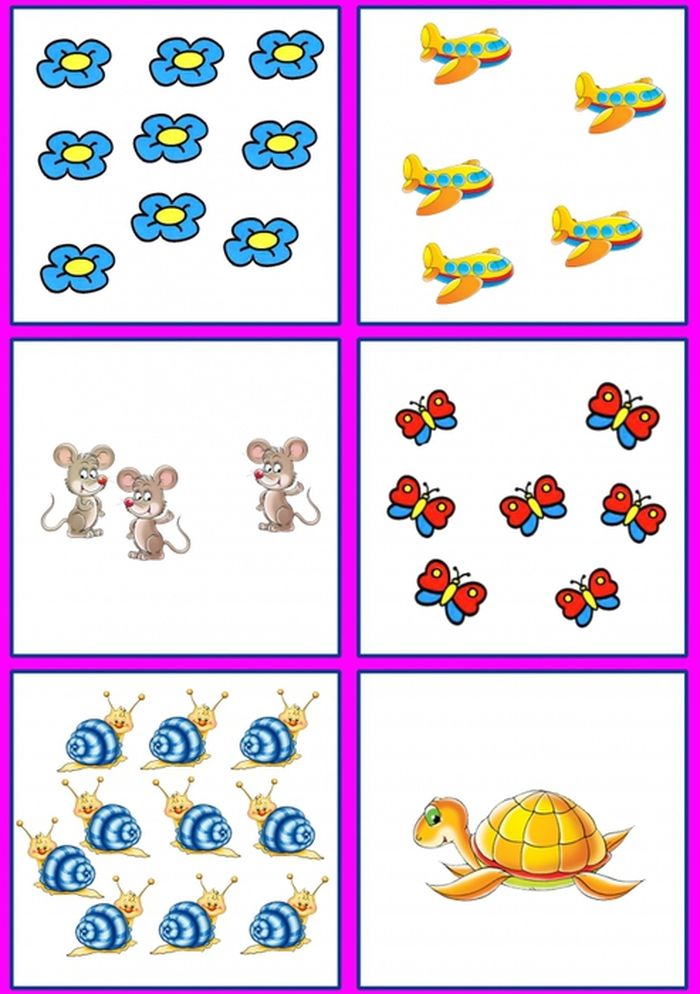 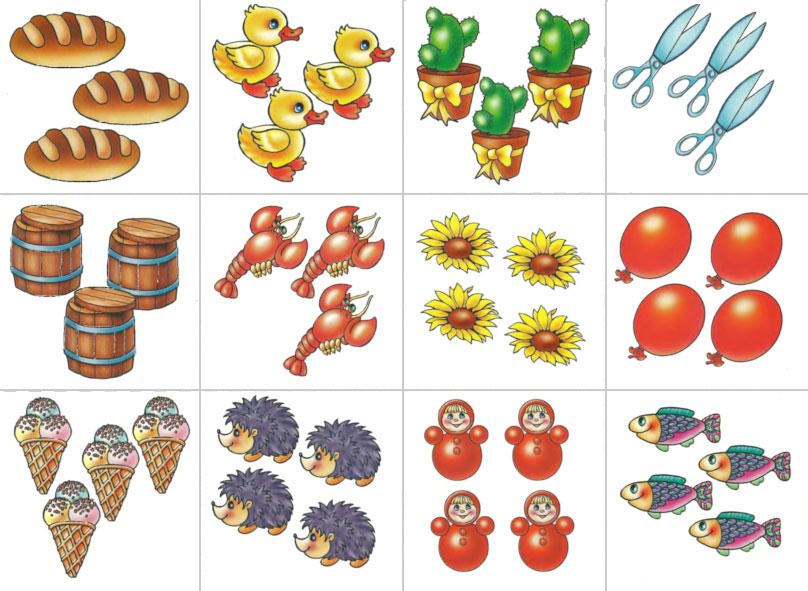 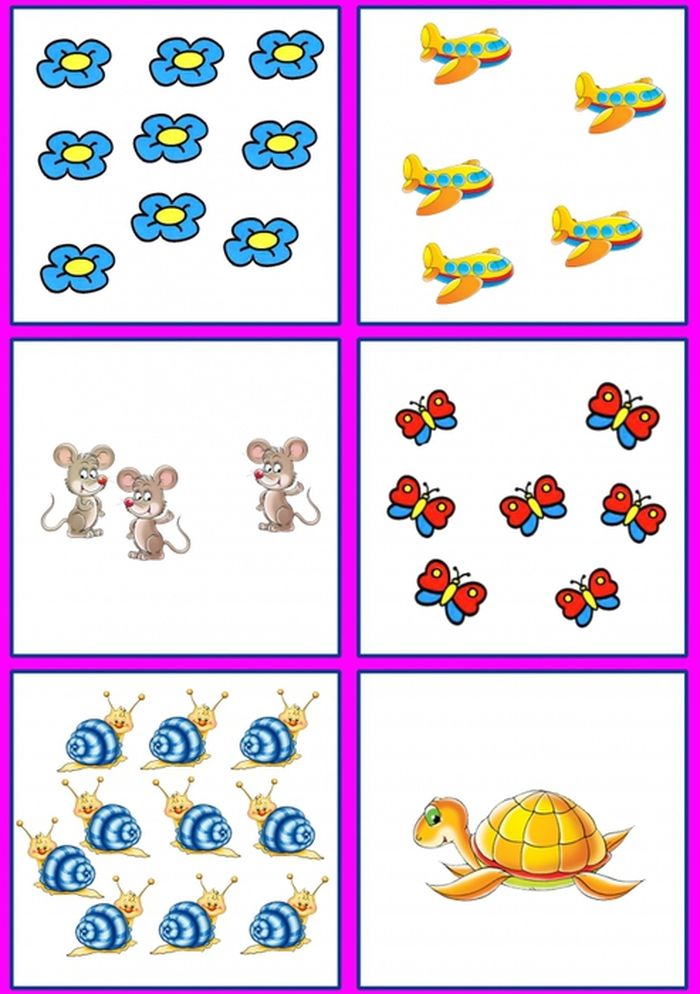 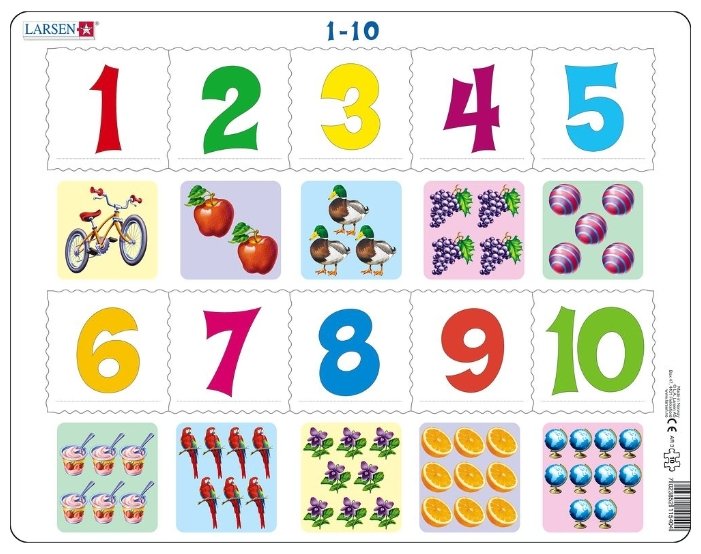 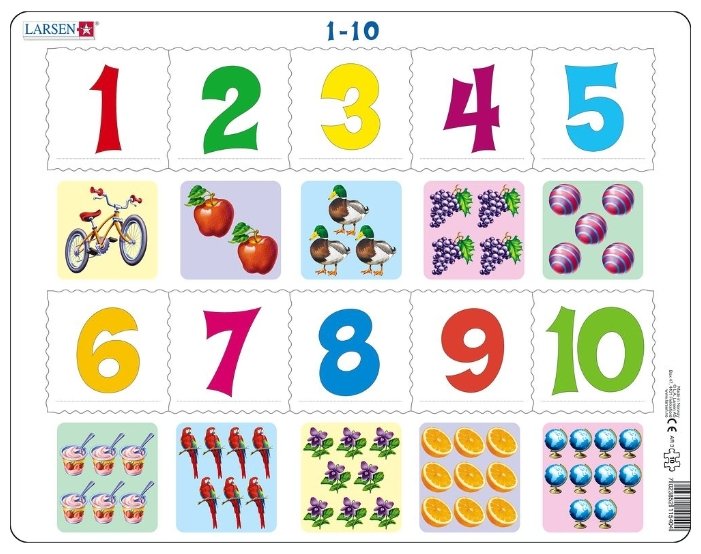 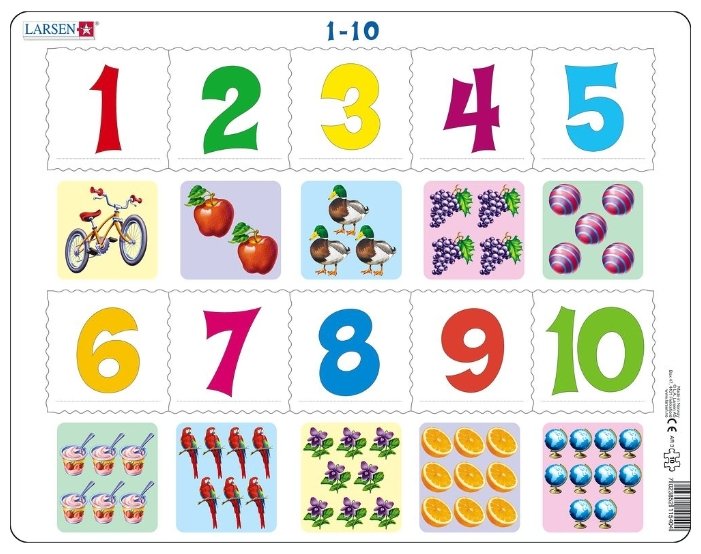 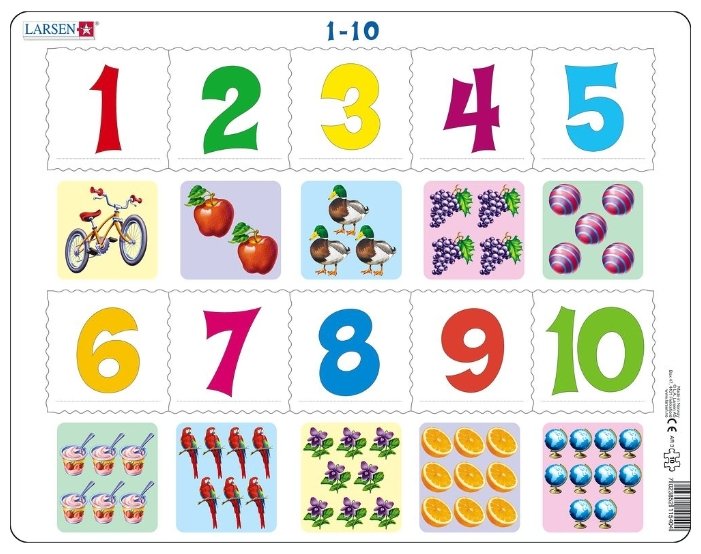 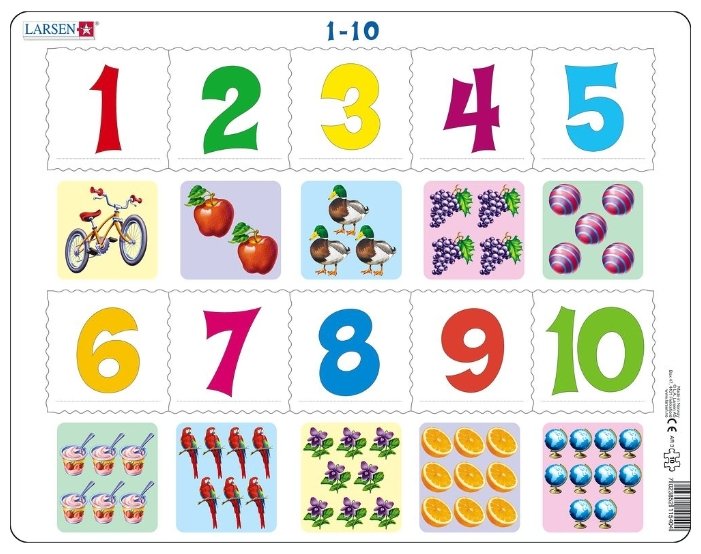 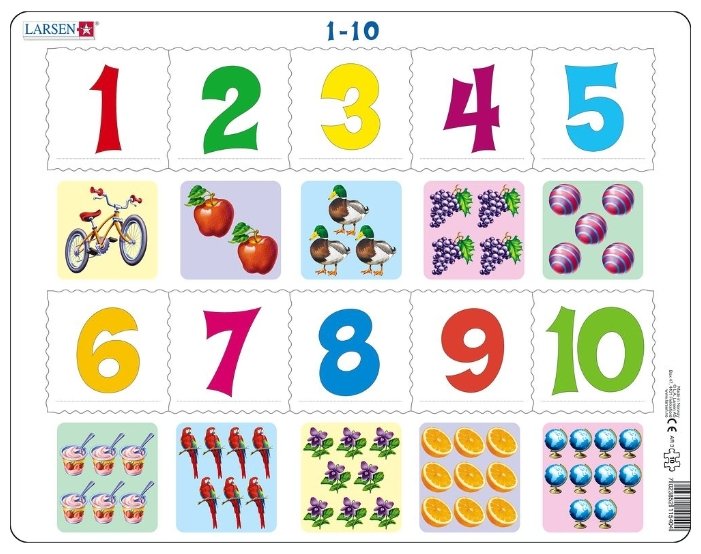 Молодец!!!